LABORATORIO CLÌNICO
DR. ENRIQUE ORTEGA SALVADOR
MÈDICO PATÒLOGO CLÌNICO
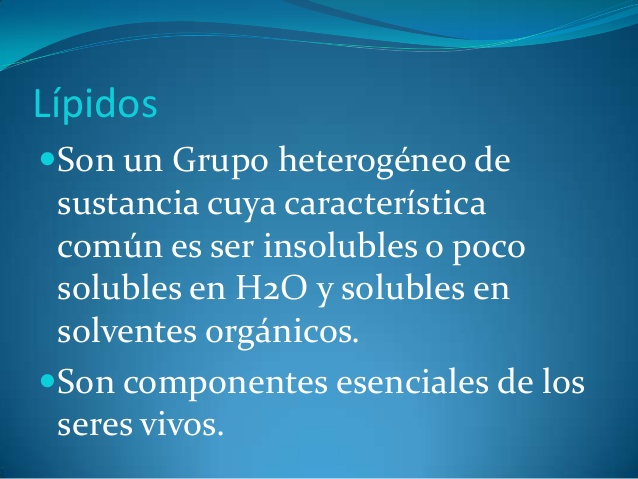 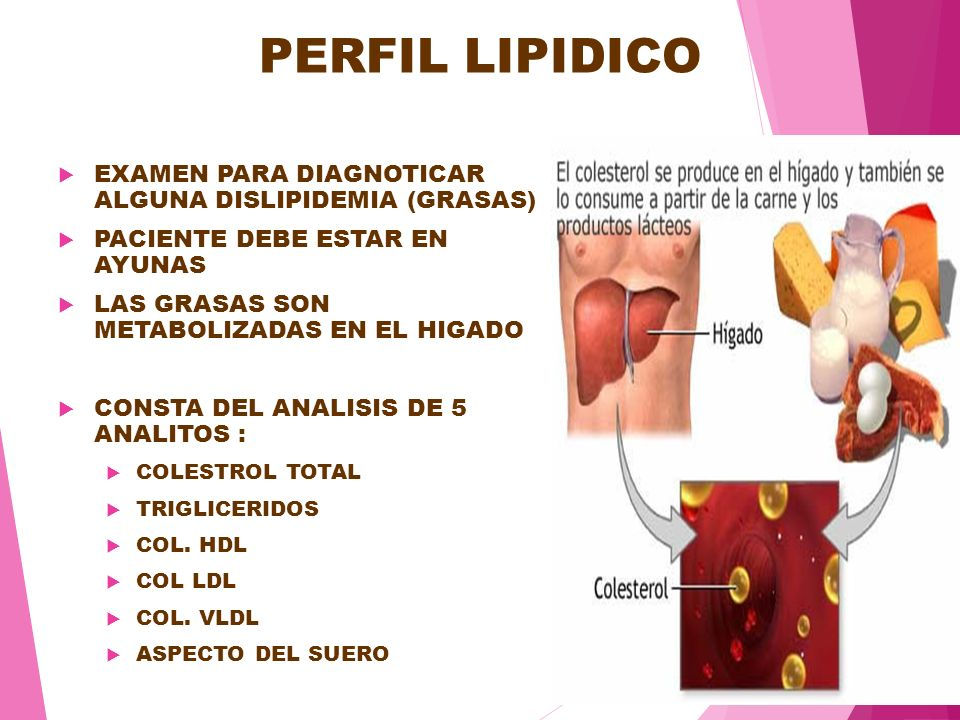 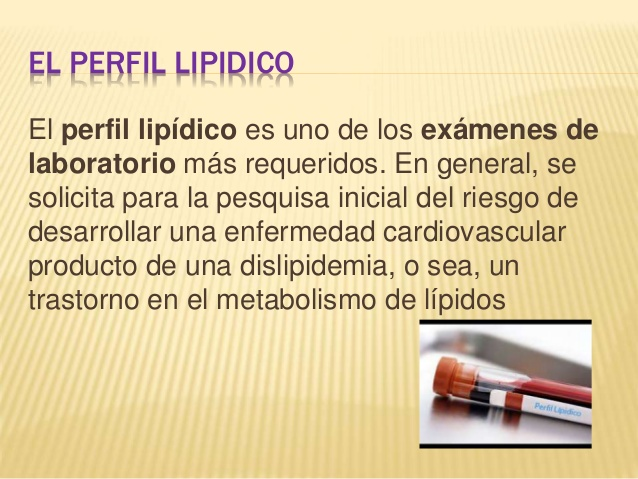 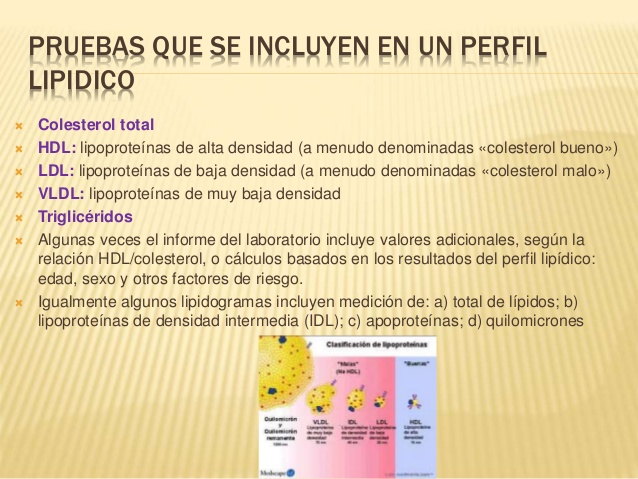 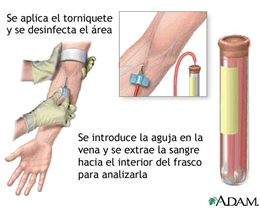 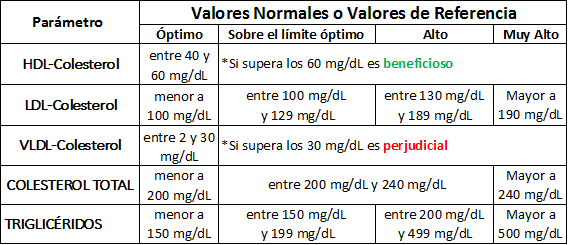 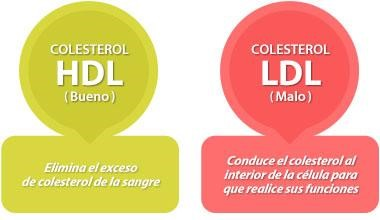 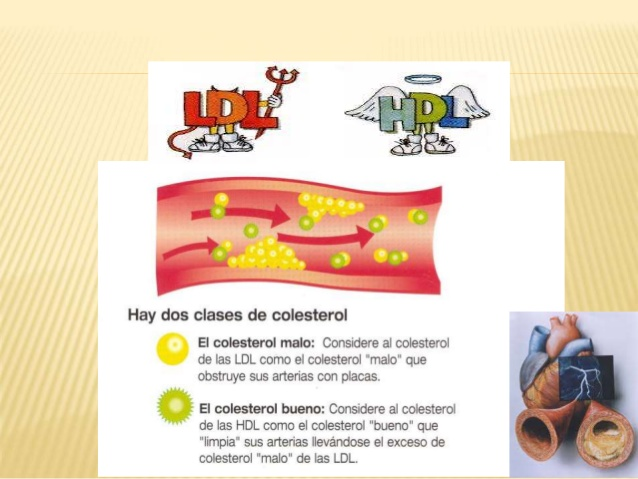 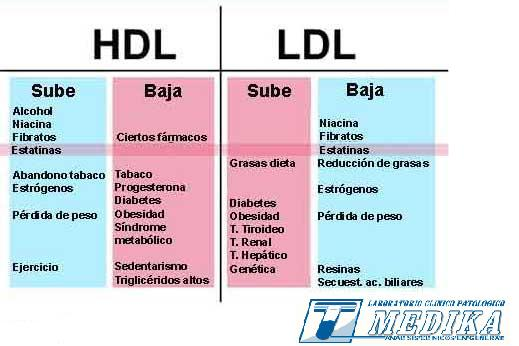 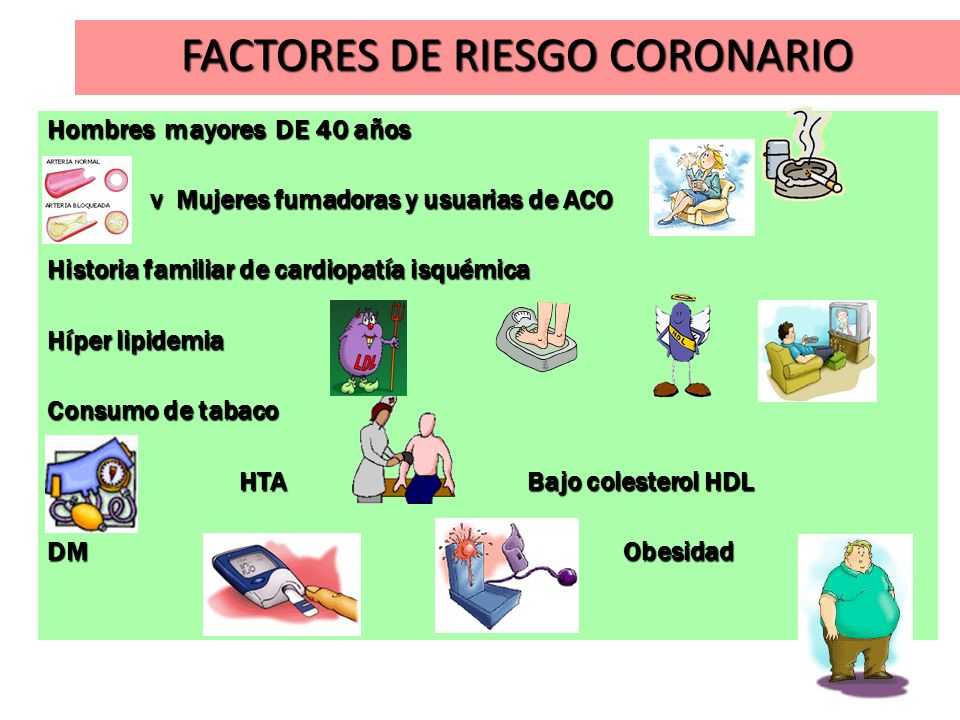 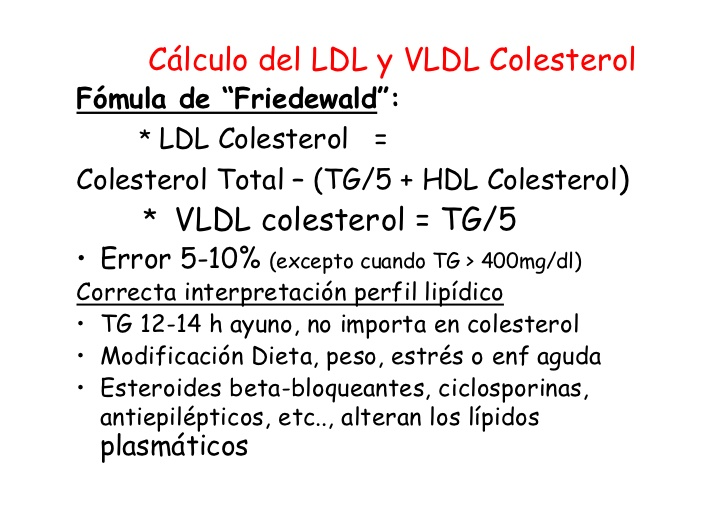 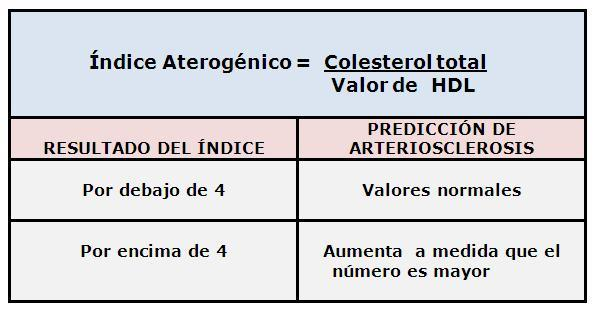